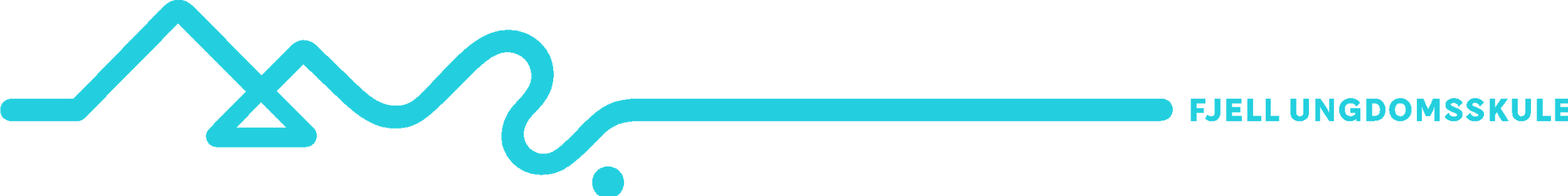 SØKNAD OG INNTAK TIL VIDAREGÅANDE SKULE
4. januar 2024
Sotra Arena -10. januar 2023Klokken 19.10 -10d,e,f,g og 19.40 -10a,b,cParkering i Kystbygarasjen- skyttelbuss fra Sartorvegen - ved Meny
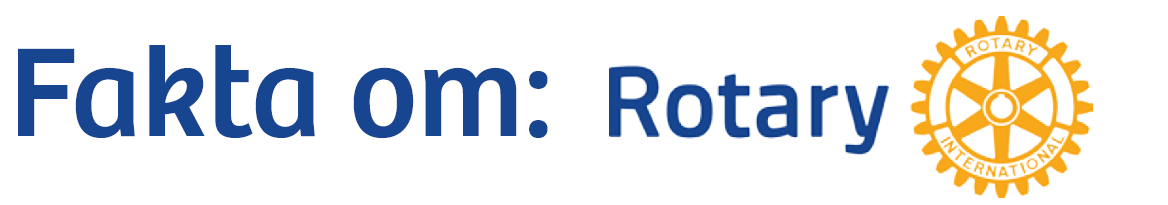 Verdensomspennende organisasjon med mer enn 1,2 millioner medlemmer

Sotra Rotaryklubb er opptatt av arbeid med ungdom
Yrkesmessen
Støtte til lokale organisasjoner/tiltak
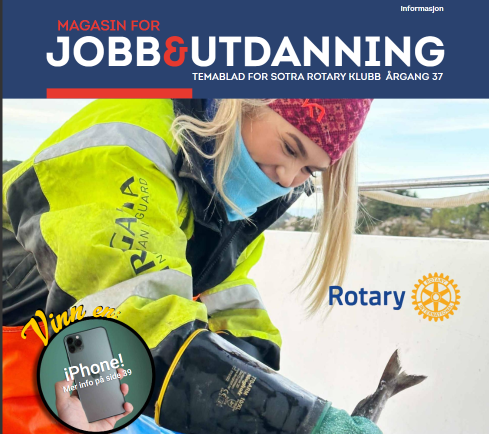 Magasin på 50 sider
Hilsen fra; 
Utdanningsminister
Ordfører
Redaktør
President
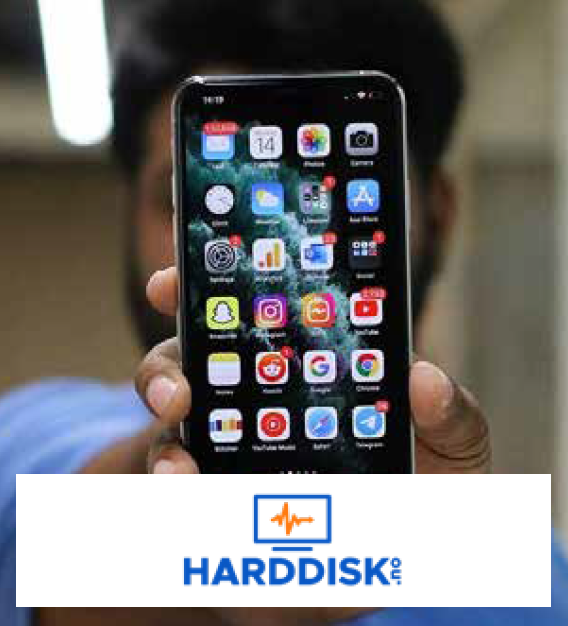 VINN EN IPHONE
10 spørsmål i magasinet

Frist 9. februar 2024

gunnar.buvik@gmail.com
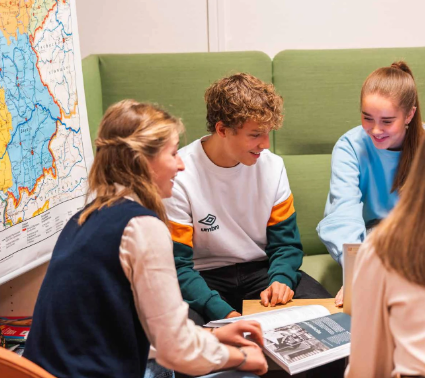 Presentasjon av Sotra vgs,Fjell ungdomsskole4.1.23
Ved rådgiverne; Christina Andreassen, Arve Sunnarvik og 
Silje Gunby Håvardstun
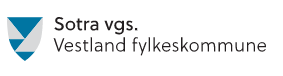 På Sotra vgs har vi følgende linjer:
Avd. Bildøy
Avd. Skogsvåg
Teknikk og industrielle fag (5)
Restaurant og matfag (1)
Salg, service og reiseliv (1)
Elektro (3)
Studiespesialiserende (2)
Idrettsfag (1)
Vg3+4 Påbygg (1)
Helse- og oppvekstfag (3)
Bygg og anleggsteknikk (4)
Arbeidslivstrening på RM (2)
Arbeidslivstrening Bygg (1)
Kvardagslivstrening  (3)
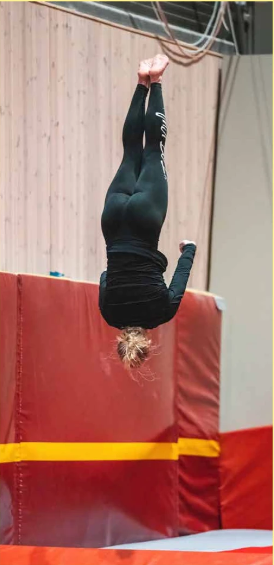 Nytt av året
Studiespesialiserende vg1 med topp og bredde
Topp: fotball, håndball, individuelle idretter
Bredde: fitness, ballspill

Tilbudet ikke synlig i vigo – interesserte elever må søke vanlig ST på Sotra
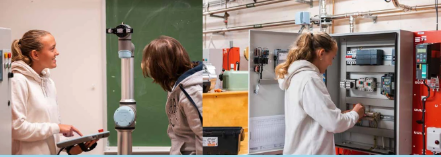 Studiespesialisering med teknologi
Verkstedstimer i vg1
Tar programfagene teknologi og forskningslære på vg2 og vg3
Søkbar i vigo
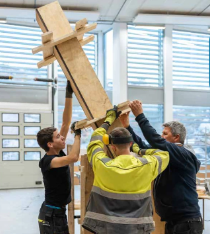 Andre tilbud på skolen
Helsesykepleier
Miljøkoordinator
Skolelege
IKT-hjelp
Bibliotek 
Gratis skolefrokost
Kantine
Mattekafé
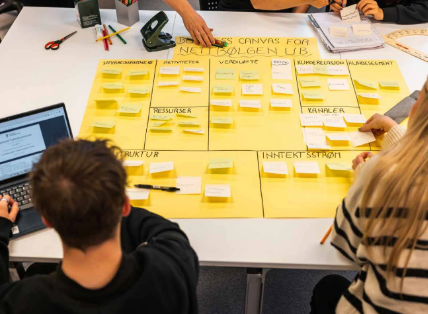 Hva skjer ved skolestart?
Alle elever med foresatt blir invitert til en startsamtale med kontaktlærer, vanligvis en av de første skoledagene
Vi gjennomfører kartleggingsprøver av alle vg1-elevene ved skolestart
Foreldremøte i september, først en fellesdel for så å deles klassevis
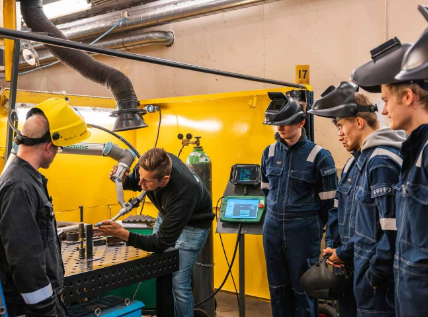 Frist for å søke skoleplass
Søknadsfrist er for de fleste er 1.3
For elever som av ulike grunner trenger å søke på individuelt grunnlag, er fristen 1.2
Dette gjelder også elever til arbeidslivstrening og hverdagsliv
Det må settes opp 3 ønsker, ellers kan eleven bli plassert på et tredje ønske de ikke har valgt.
Eleven må derfor tenke godt gjennom hva de vil søke på og alltid sette det de har mest lyst til på 1. plass.
Karaktersnittet styrer hvor eleven kommer inn
Mulig å stå på venteliste dersom man ikke fikk tilbud om 1. eller 2. valg
For elever som søker 1. februar
Vi får en foreløpig liste fra inntakskontoret på våren om hvilke elever som vil få tilbud om plass på de forskjellige linjene hos oss
Vi leser dokumentene som er sendt inn fra ungdomsskole
Rådgivere inviterer til en samtale før sommerferien, da ofte uten avgiverskolen. Overføringsmøter med avgiverskolen blir gjort ved skolestart ved behov.
For elever som søker HTA og HTH, skjer disse før sommeren
Dette gjør vi for å opprette kontakt med elev og foresatte og for få til en best mulig overgang
Selv om en er inne til samtale er det ikke sikkert at eleven får plass når svaret kommer i juli
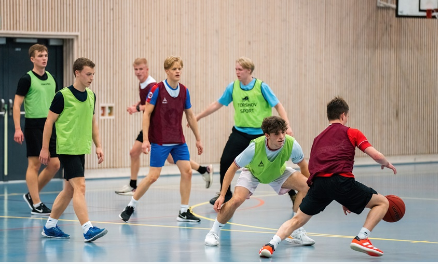 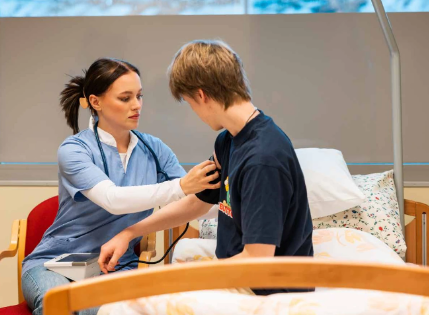 Dokumentasjon – hva bør være med
Lærevansker
Dysleksi
Dyskalkuli 
ADHD
ADD
Autismespekter
Konsentrasjonsvansker
Språkvansker  
Hørselsvansker 
Kort botid
Etc.
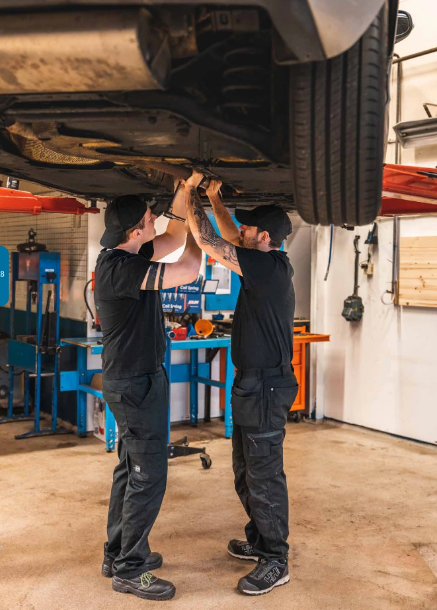 Informasjon til videregående skole
Bor noen i fosterhjem, må vi ha skriftlig fra BV hvem som skal ha informasjon om ungdommen, vi henter opplysninger fra folkeregisteret.
Dokumentasjon på behov for tilrettelegging på eksamen
Dokumentasjon om behov for tilrettelegging av undervisning
Spesialundervisning
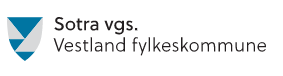 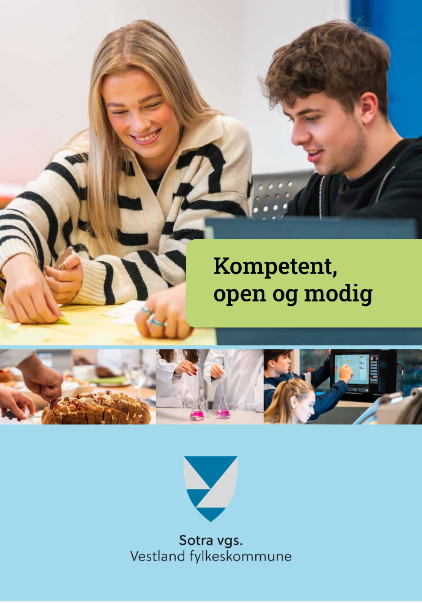 https://www.visbrosjyre.no/Sotra_vgs_ny/WebView/
Kompetent, open og modig
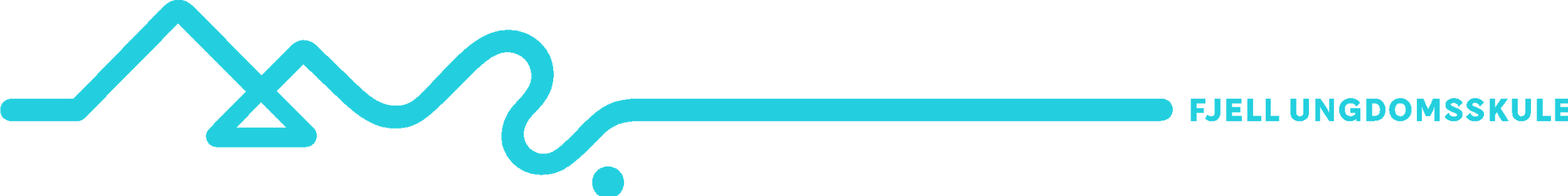 INNTAK OG SØKNAD TIL VIDAREGÅANDE SKULE
4. januar 2024
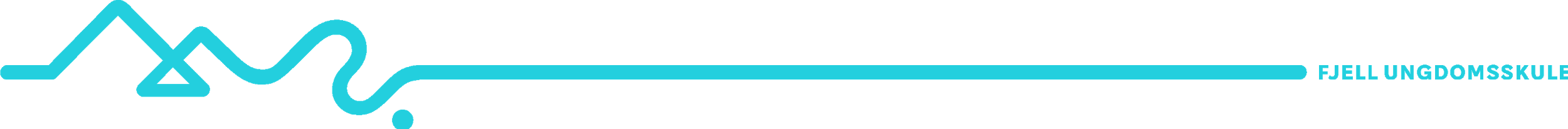 Ta valet
Timar i utdanningsval – få  og søkje informasjon
Hospitering – kontakt med skuler
Open dag/ kveld – Class room
Utdanningsmesse
Informantar
Rettleiing

++++

























































+++++++++++++++++++++++++++++++++++++++++++++++++++++++++++
+++++++++++++++++++++++++++++++++++++++++++++++++++++++++++++++++++++++++++++++++++++++++++++++++++++++++++++++++++++++++++++++++++++++++++++++++++++++++++++++++++++++++++++++++++++++++++++++++++++++++++++++++++++++++++
+
www.vilbli.no
www.utdanning.no
www.vigo.no
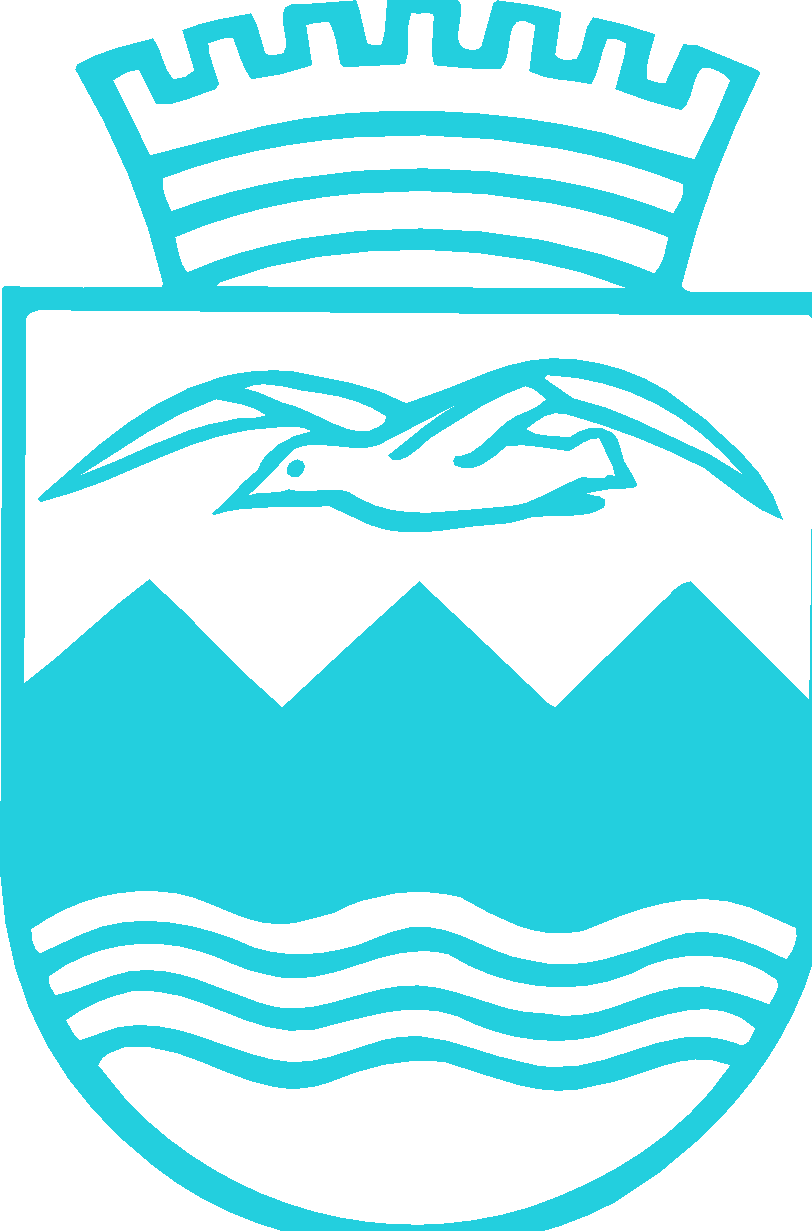 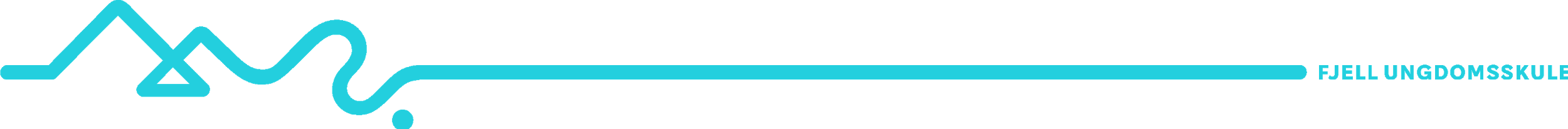 VIGO åpnar 10. januar
Tilgang på alle offentlege skular i Vestland (Danielsen og St. Paul)
Elevar får opplæring i bruk av VIGO på skulen
Foresatte og elev sitt ansvar. Aktiveringsbrev, Bank ID, kodebrikke
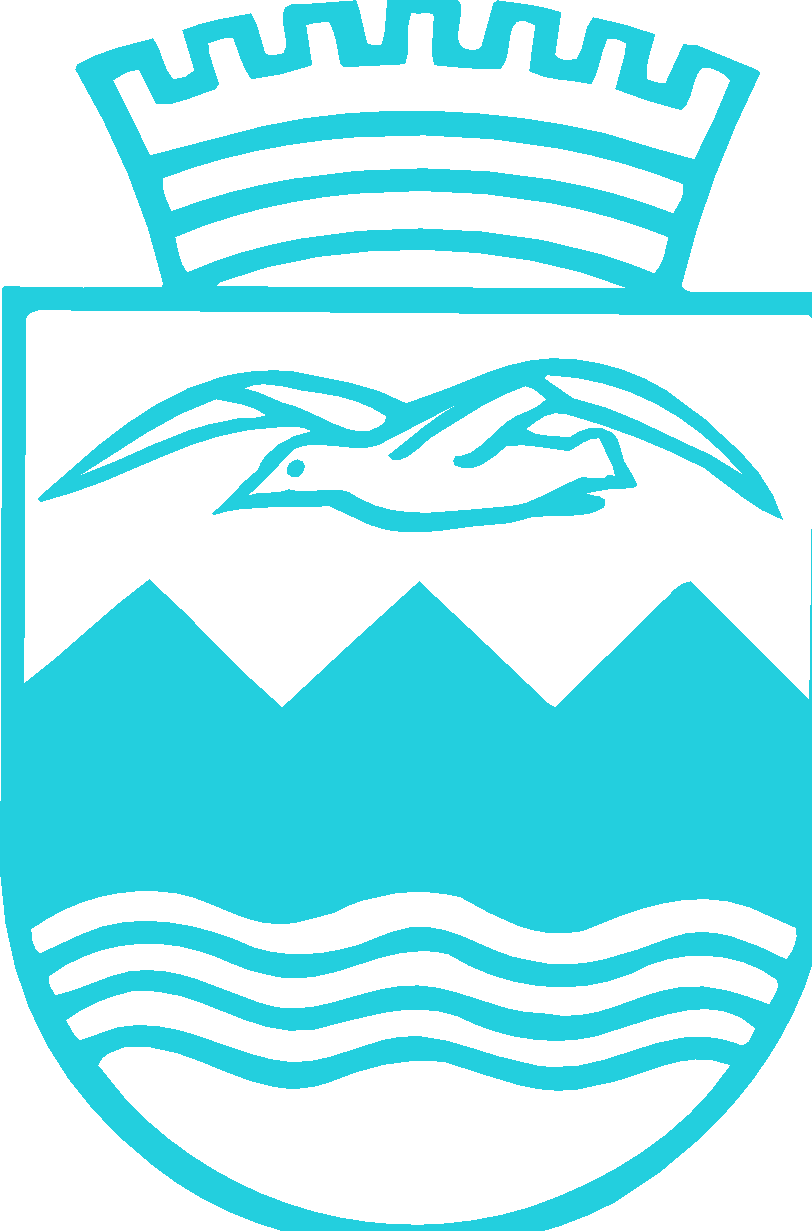 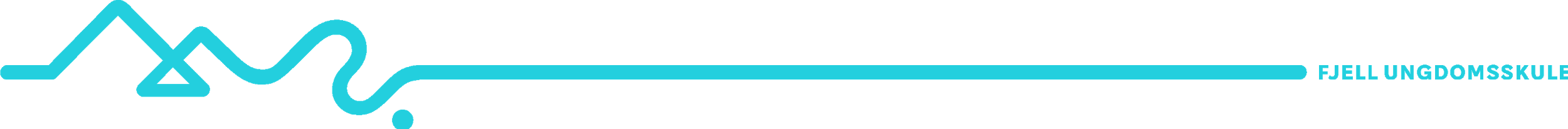 Bestille aktiveringsbrev – passord
Brevet kjem til folkeregistrert adr. 
Skulen har IKKJE TILGANG TIL KODER.
OBS elevene må oppgje mobilnummer for å få passord på mobilen. Nummer kan man endre på VIGO.
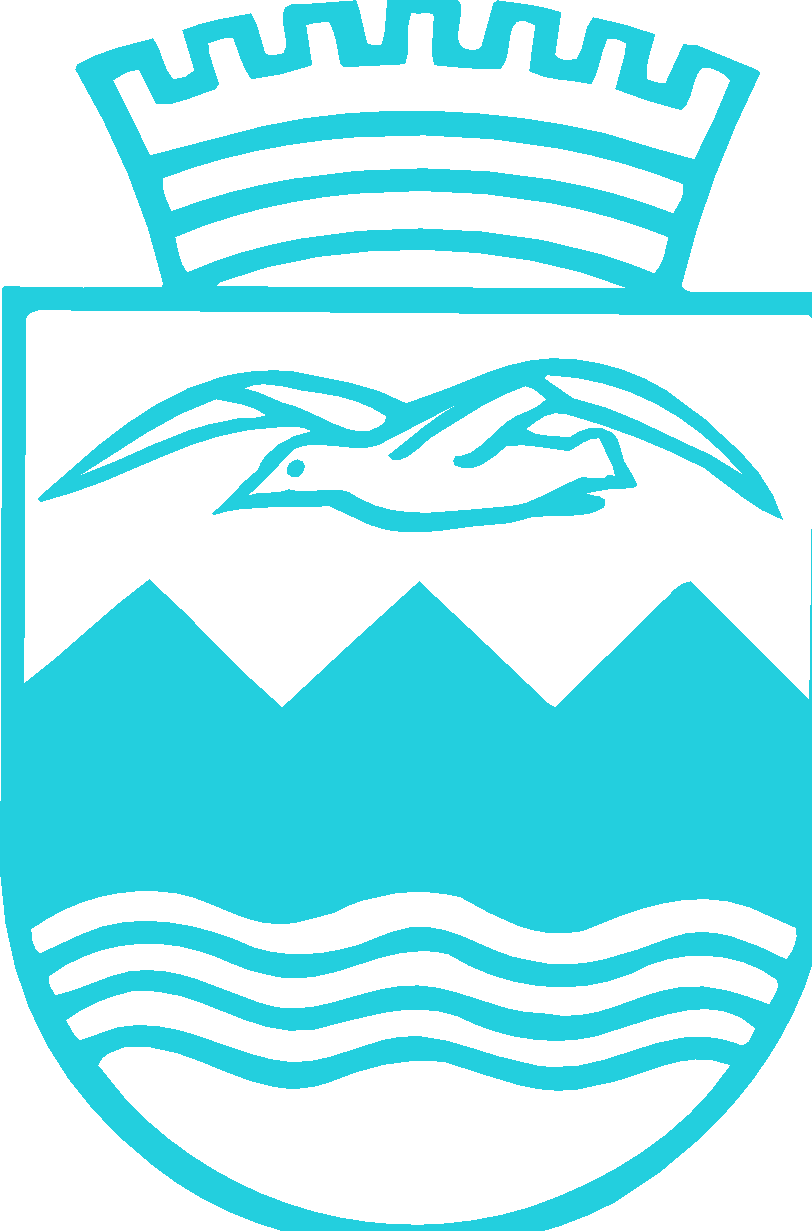 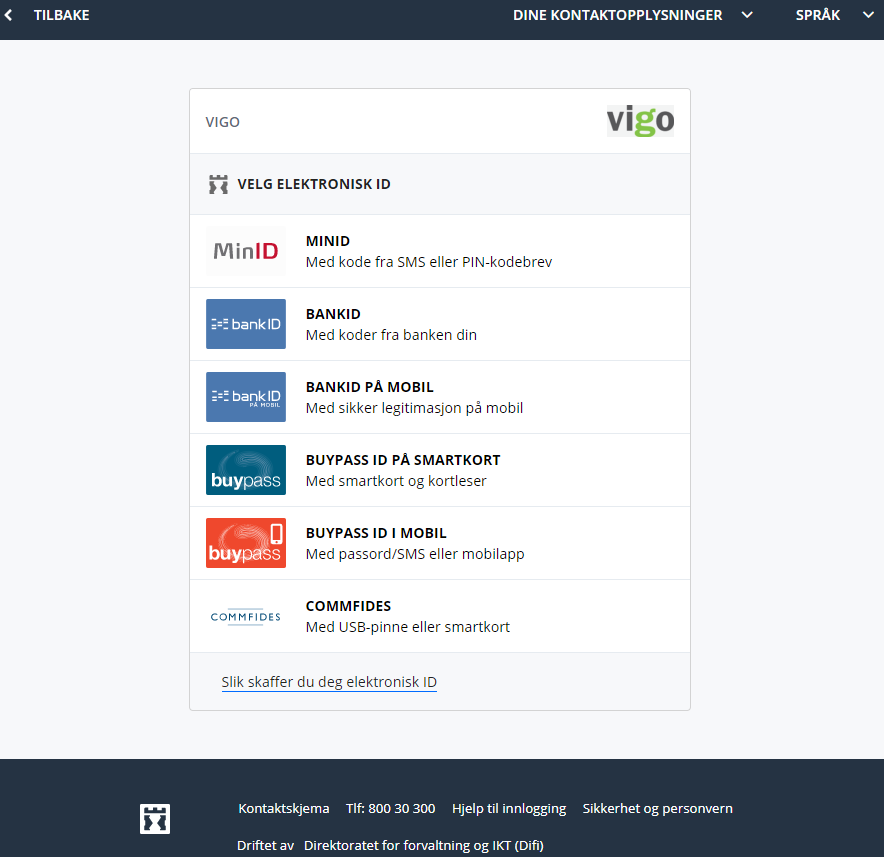 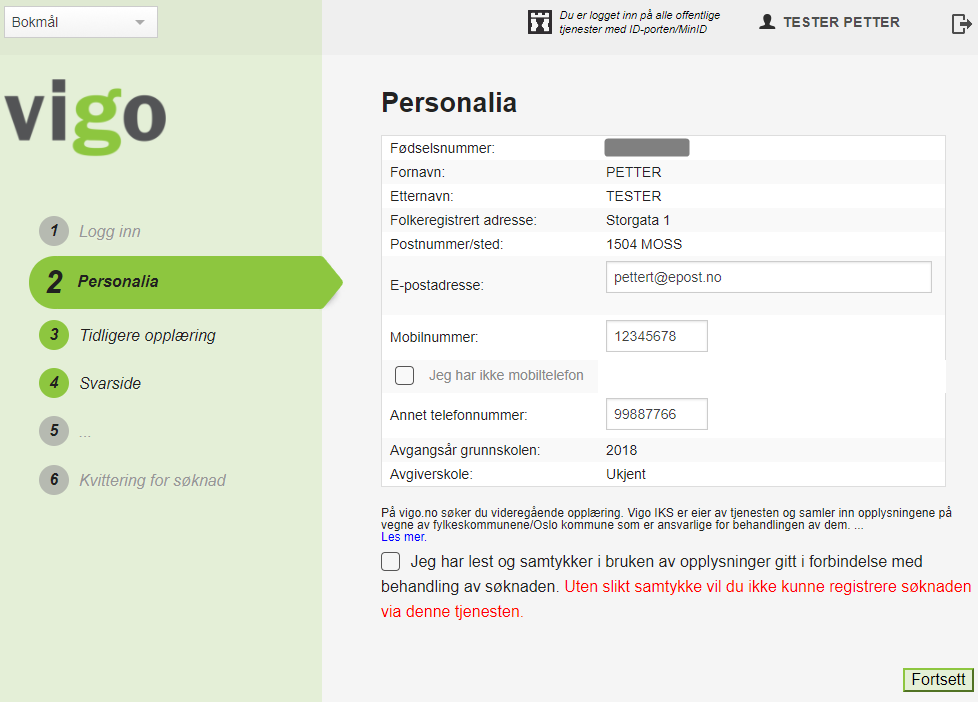 Alle søkere må hvert år hake av for aksept
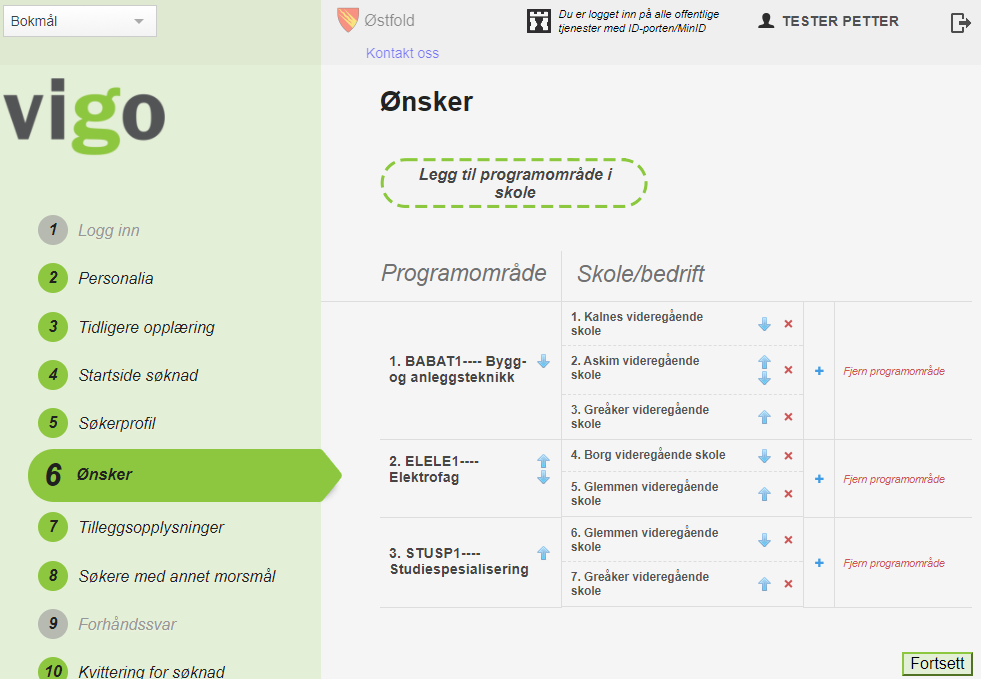 Oversikt over registrerte ønsker – prioritering kan også gjøre her.
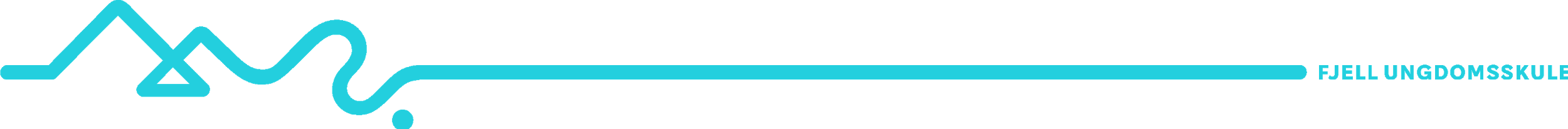 FRIST
Fristen går ut 1. mars. Søknaden kan endres fram til det tidspunkt. VINTERFERIE!!!
Oppdater  søknad!!
TA UTSKRIFT ETTER SENDT SØKNAD
Elevar søker private skular heime. FUS ordner karakterutskrift.
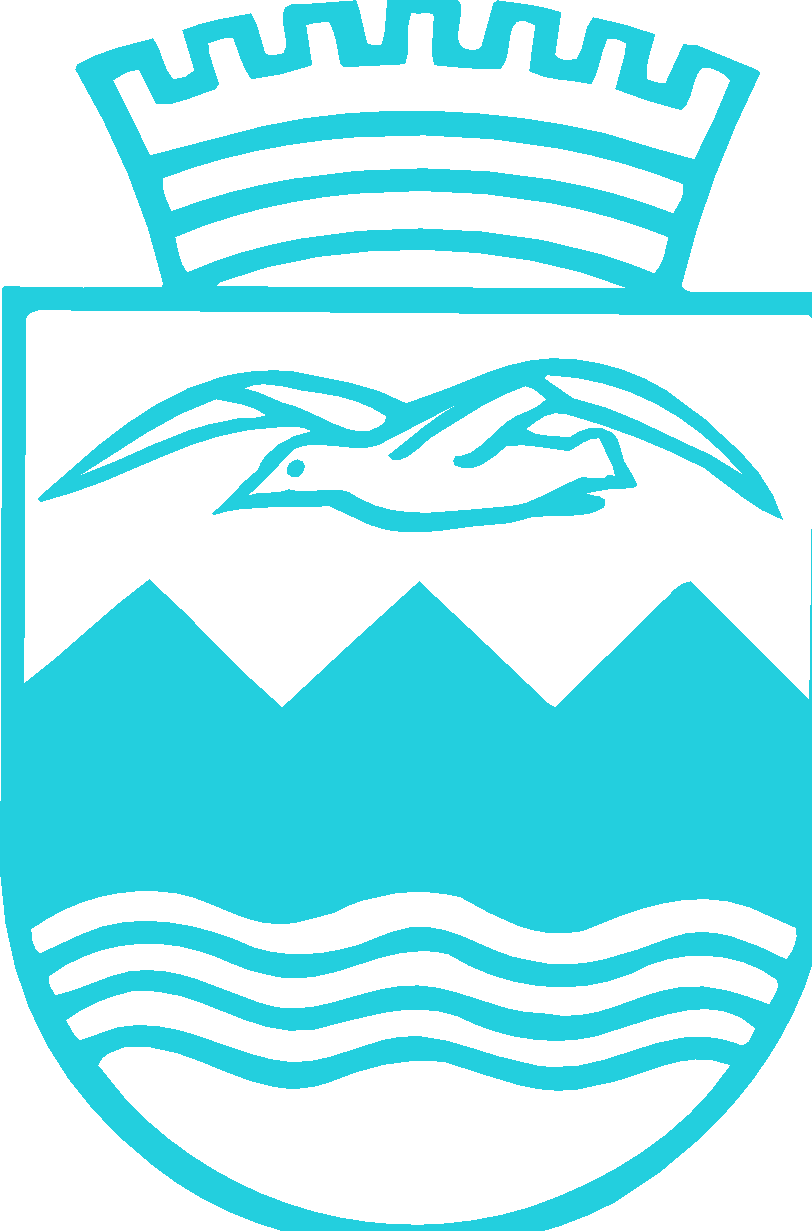 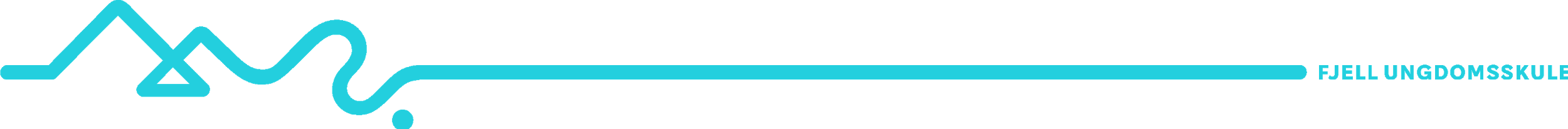 Retningslinjer
Fritt skuleval – kapasitetsstyrt etter poeng.
Rett til 1 av 3 utdanningsprogram
Ikkje rett til bestemt skule.
Alle BØR føre opp 3 utdanningsprogram og fleire skuler. Viss eit særskilt utdanningsprogram er viktig, bør ein søkje fleire skuler.
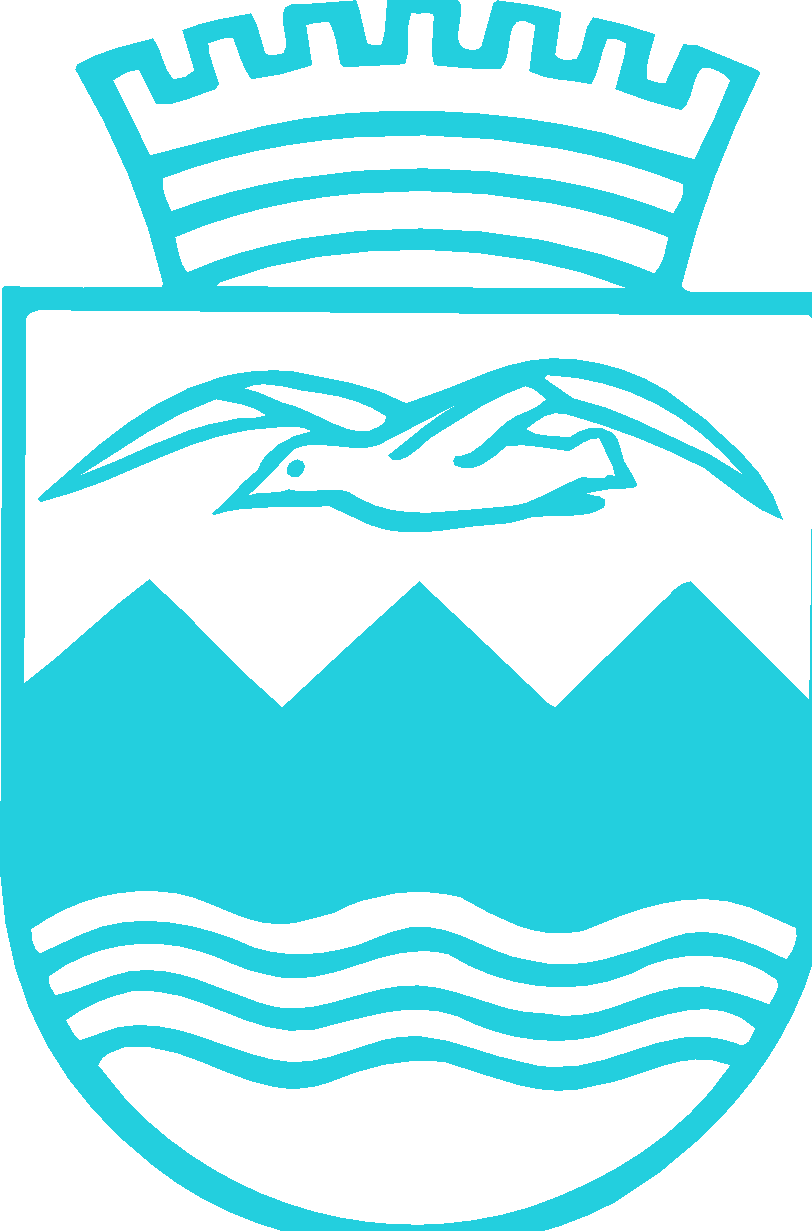 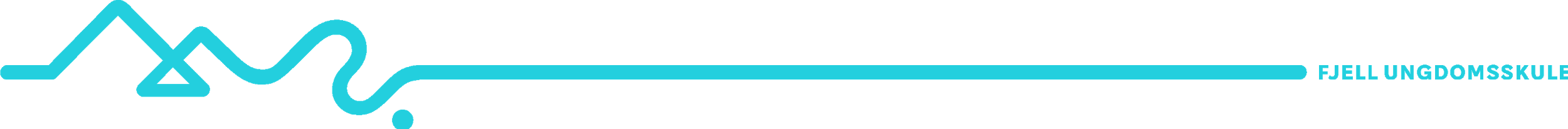 Retningslinjer
Ikkje klagegrunnlag
1. november frist for å angre uten å miste retten til det året.
Får ikkje bytte program etter høstferien.
Bruk oppfølgingstenesten til fylket!
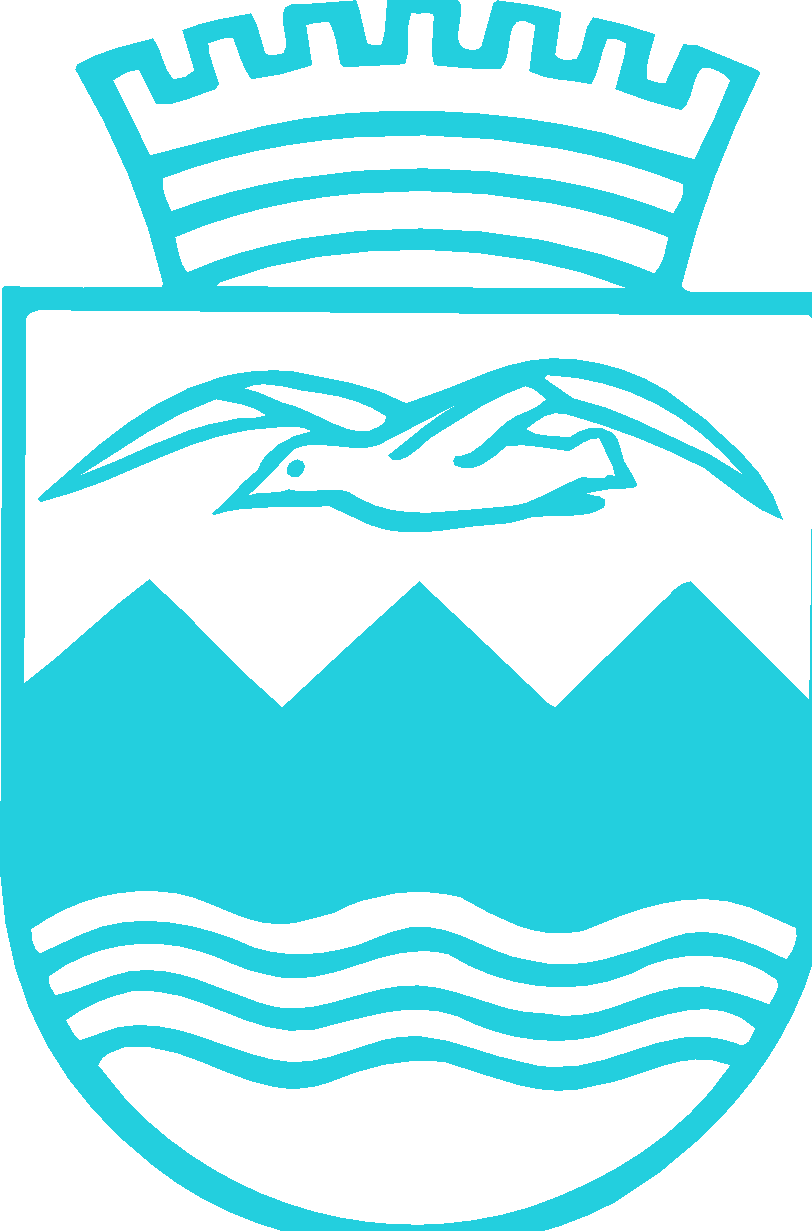 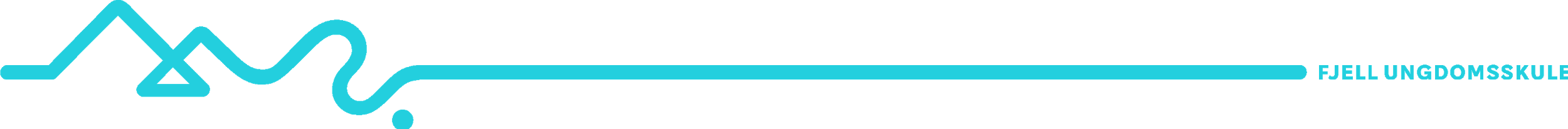 Nærskuleprinsipp
Askøy, Austevoll, Bergen, Bjørnarfjorden, Osterøy og Øygarden er i samme nærskulegruppe.
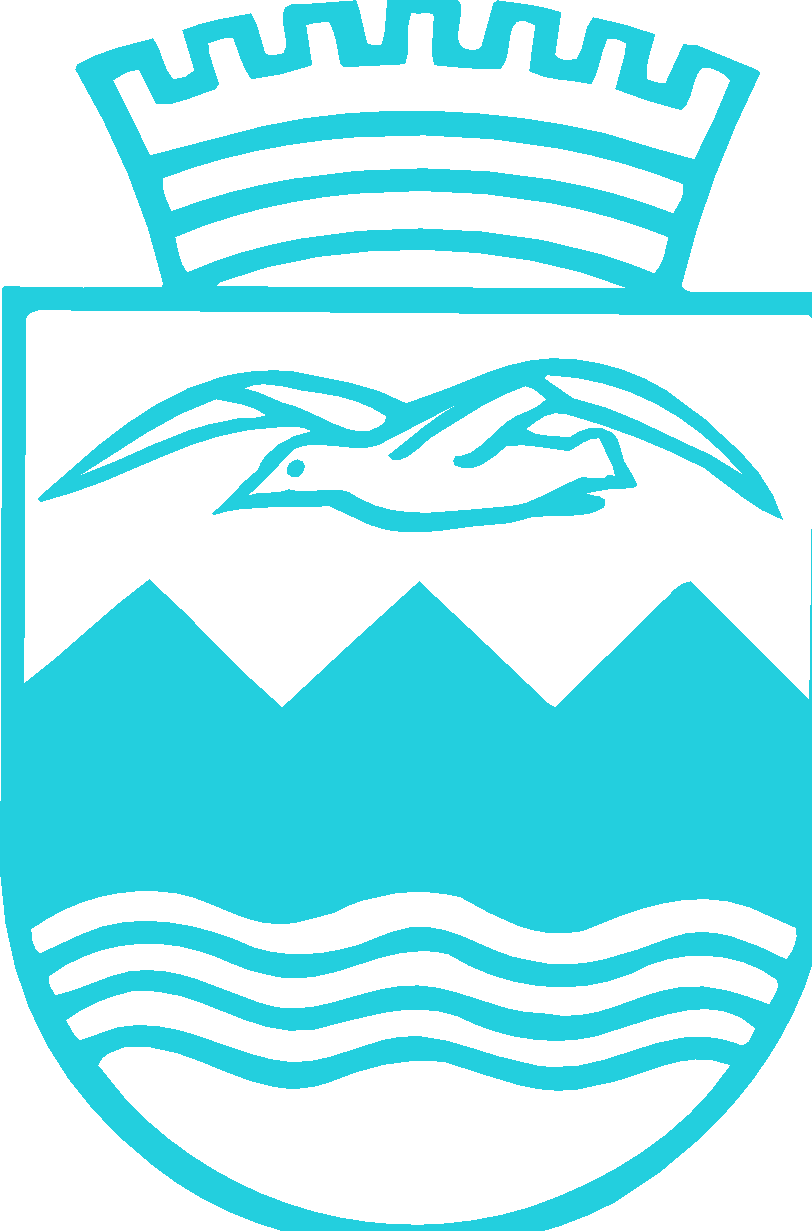 Vestland fylkeskommune
Svar på tilbod om plass | Vidaregåande opplæring - vilbli.no
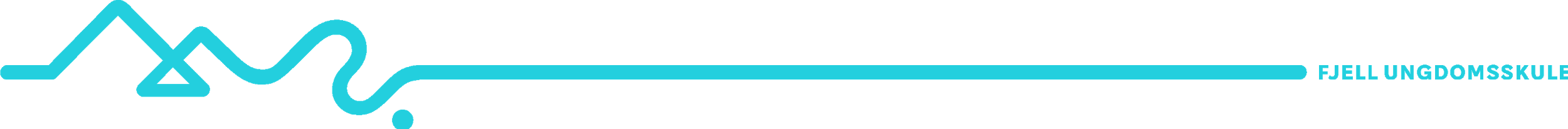 BOSTEDSENDRING
VIGO – kan søke hele landet, men automatisk Vestland. Retten til opplæring bare i hjemfylket
Sende dokumentasjon på at føresatte bur i eit annet fylke (må endre bustadsadr. innen 1. juli)
Bostedsbevis med personnummer på foreldre og elev.
Ta kontakt med gjeldende fylke ved skuleval i annet fylke
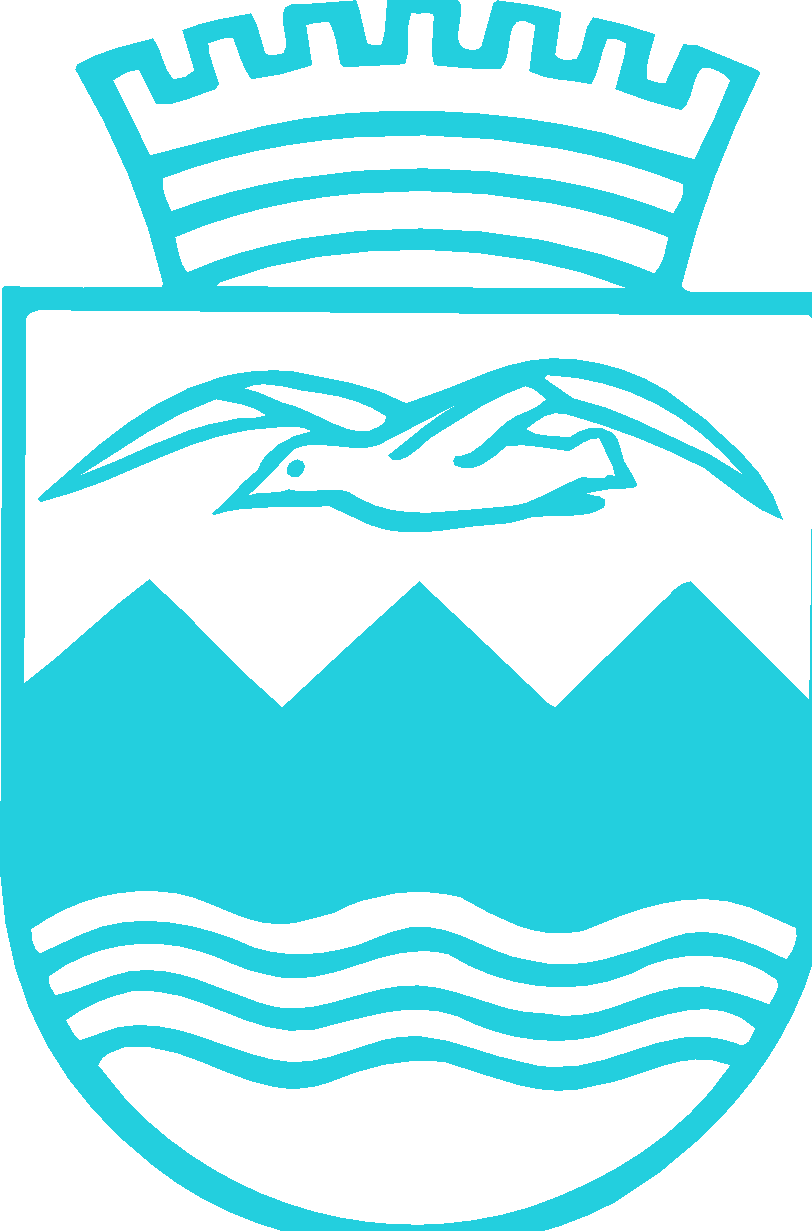 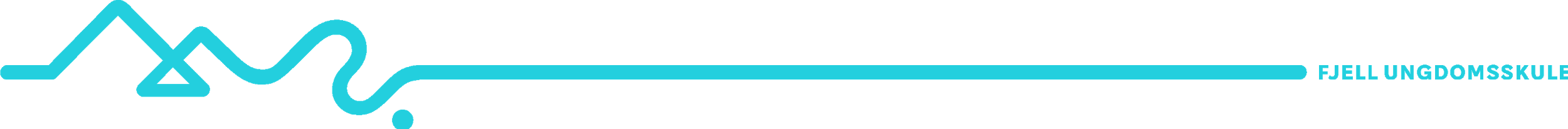 Svar
ELEVANE KAN IKKJE SVARE NEI TIL FYRSTE VALET- DA ER DEI UTE AV SYSTEMET. 
DEI KAN BARE SVARE NEI TIL ANDRE VAL OSV
70 % svarer de fyrste 3 dagene
veke  juli – fyrste inntak, bør svare med ein gong, lett å glemme.
 Sms når fristen nærmer seg. VELDIG VIKTIG Å OPPGJE
RIKTIG MOBILNUMMER.
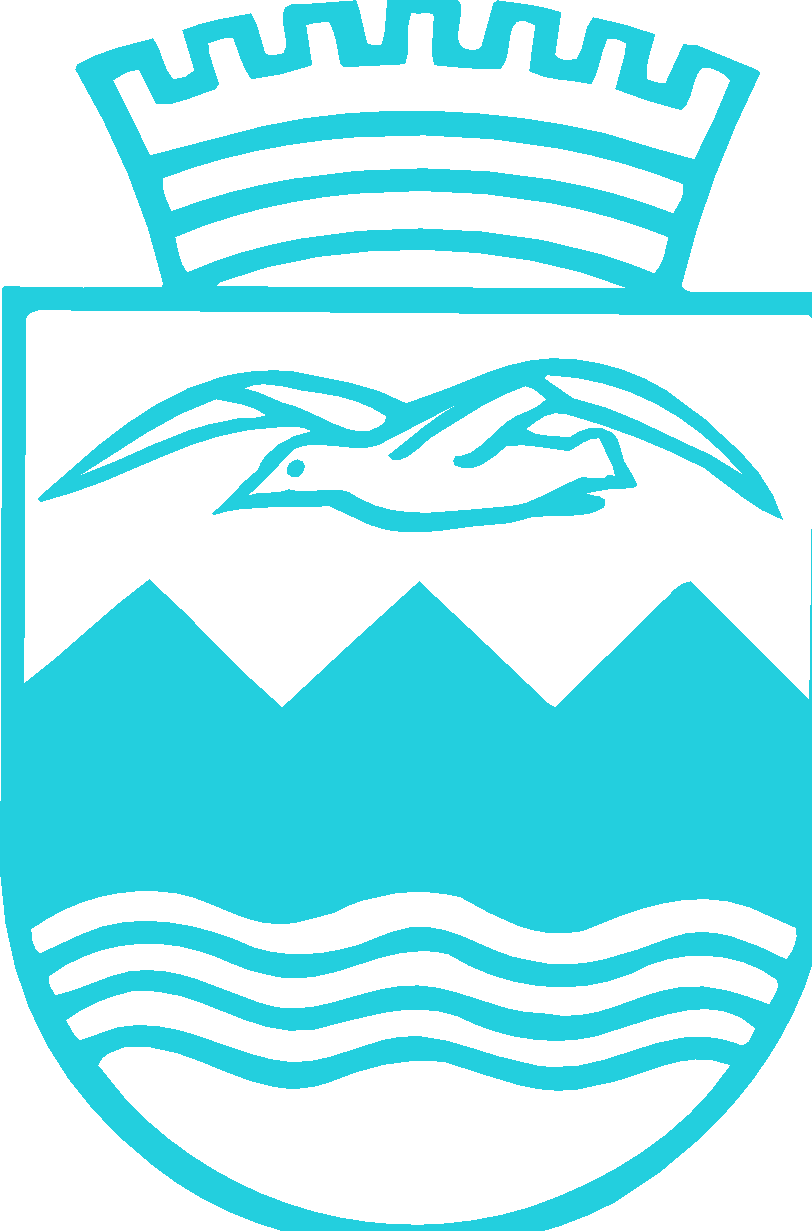 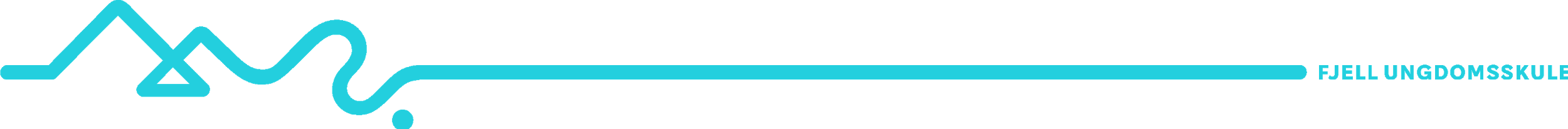 Skulestart
Oppmøte skulestart!
Hvis du ikkje møter, og ikkje har permisjon, så mister du skuleplassen. Venteliste kommer før deg. 
Ikkje fortvil: 3 inntaksrundar og kølappsystem.
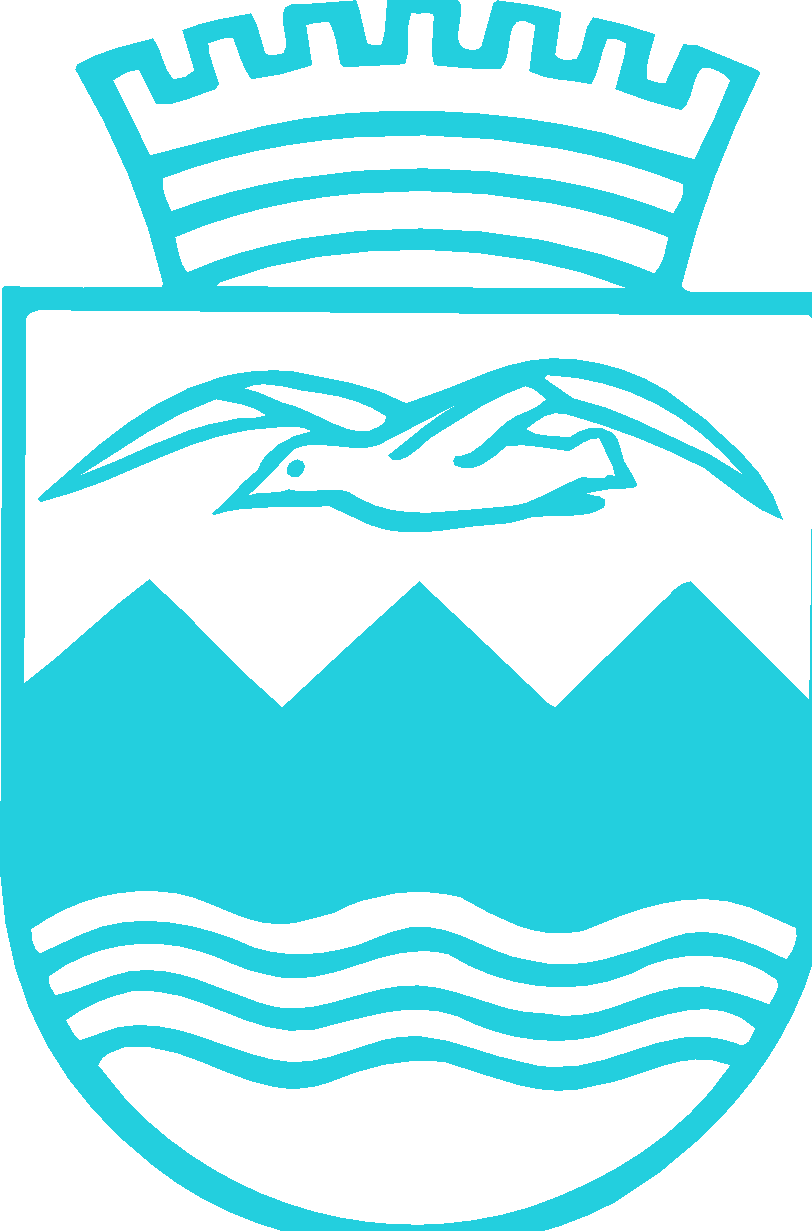 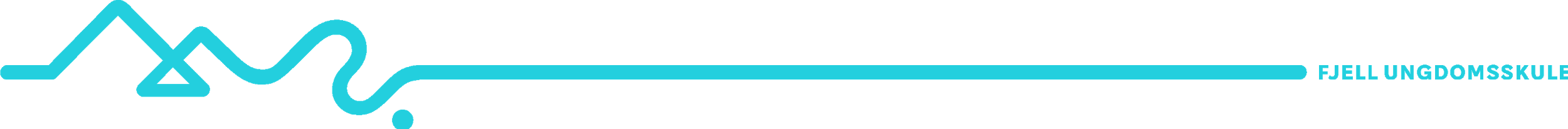 Informasjonsskjema
VGS ønskjer ha informasjon om ting som er viktig for elev og føresatte. Informasjon som gagner elev.
Samarbeid skule – heim (utviklingssamtale)
Elev sender skjema til mottakarskule med sin Bank ID, Frist 1. juni
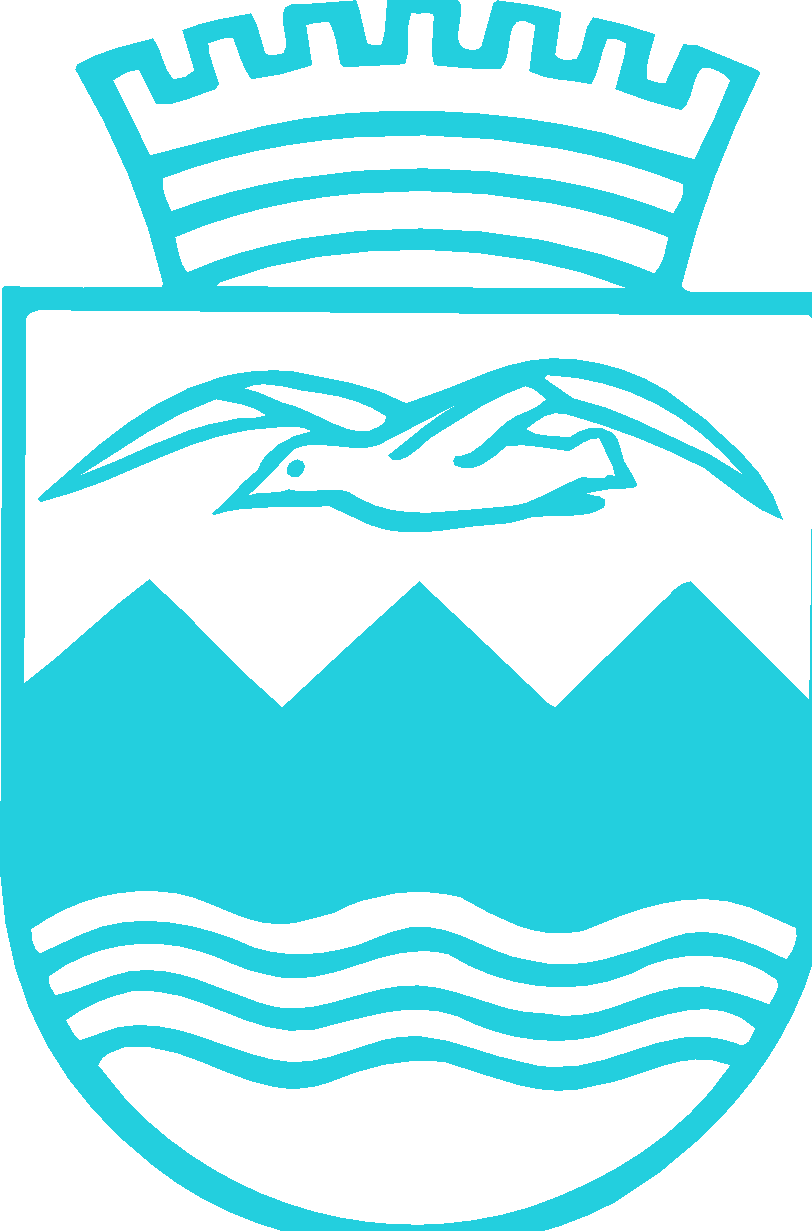 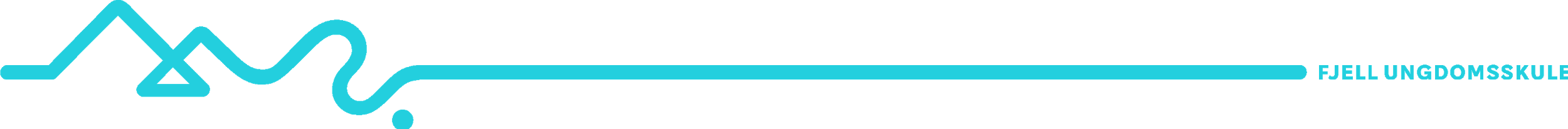 Nytt frå fylkeskommunen
TIF har flest læreplasser.  
For mange søkjer elektrofag i forhold til læreplassar. Skuleplassar er redusert. (Sotra vgs får ei klasse til)
Restaurant og matfag – for få søkjarar.
 Helse og oppvekst + studiekompetanse på Olsvikåsen.
Laksevåg og Bergen Maritime er slått sammen (har fortsatt elektro med studiekompetanse)
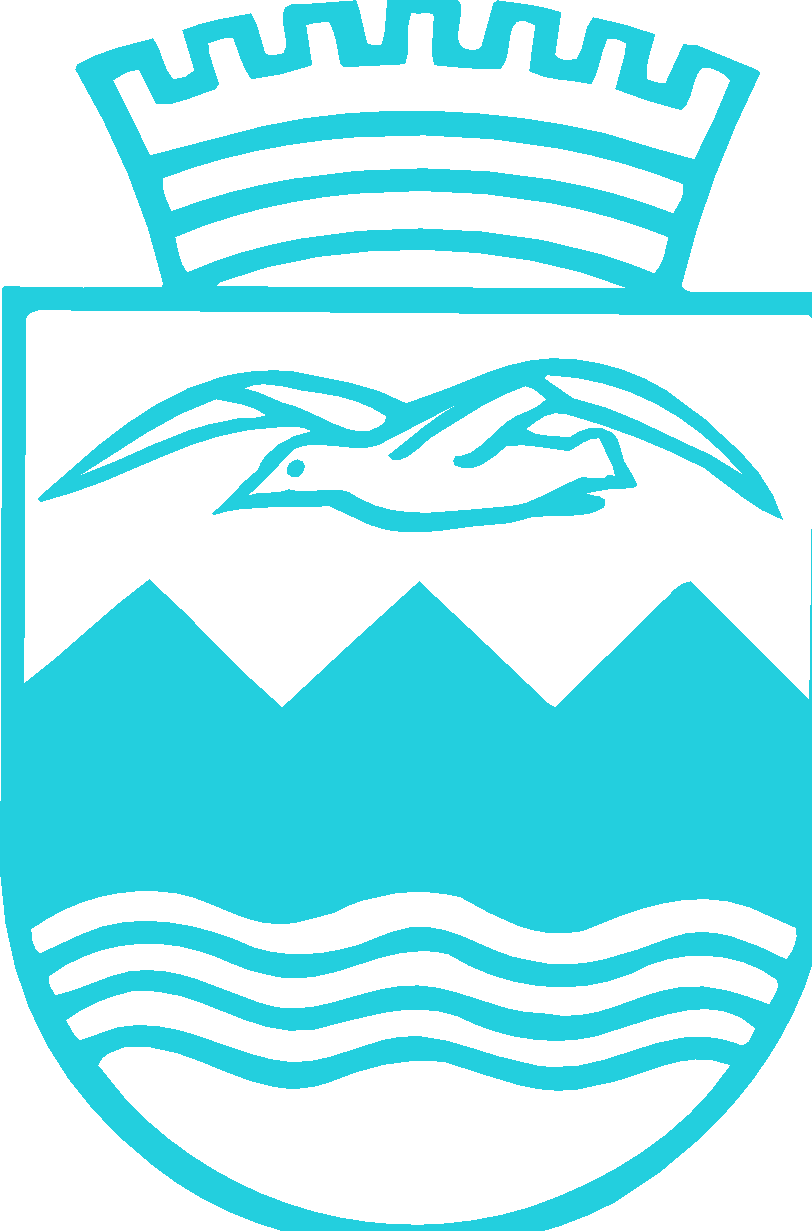 Nytt frå fylket
IKKJE lenger eigne HT gruppar.
Meir kartlegging på vgs.
kompetansebevis
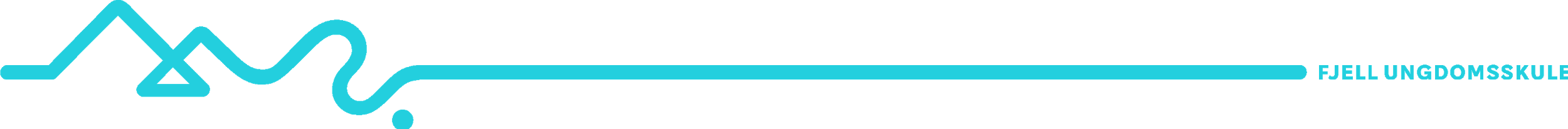 Hele eller en større del av opplæringen i bedrift
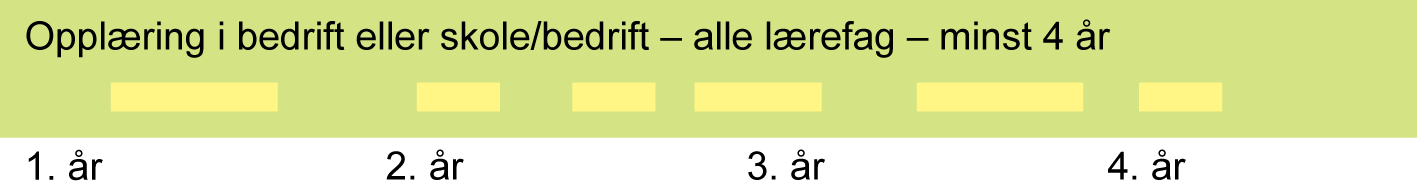 Fylkeskommunen kan godkjenne at
eleven inngår lærekontrakt/opplæringskontrakt rett etter grunnskulen 
du avbryter opplæringa i videregåande skule og inngår lærekontrakt/opplæringskontrakt tidlegare enn læreplanen fastsetter
opplæringa i skule og bedrift tas i en annen rekkjefølgje enn det læreplanen fastsetter
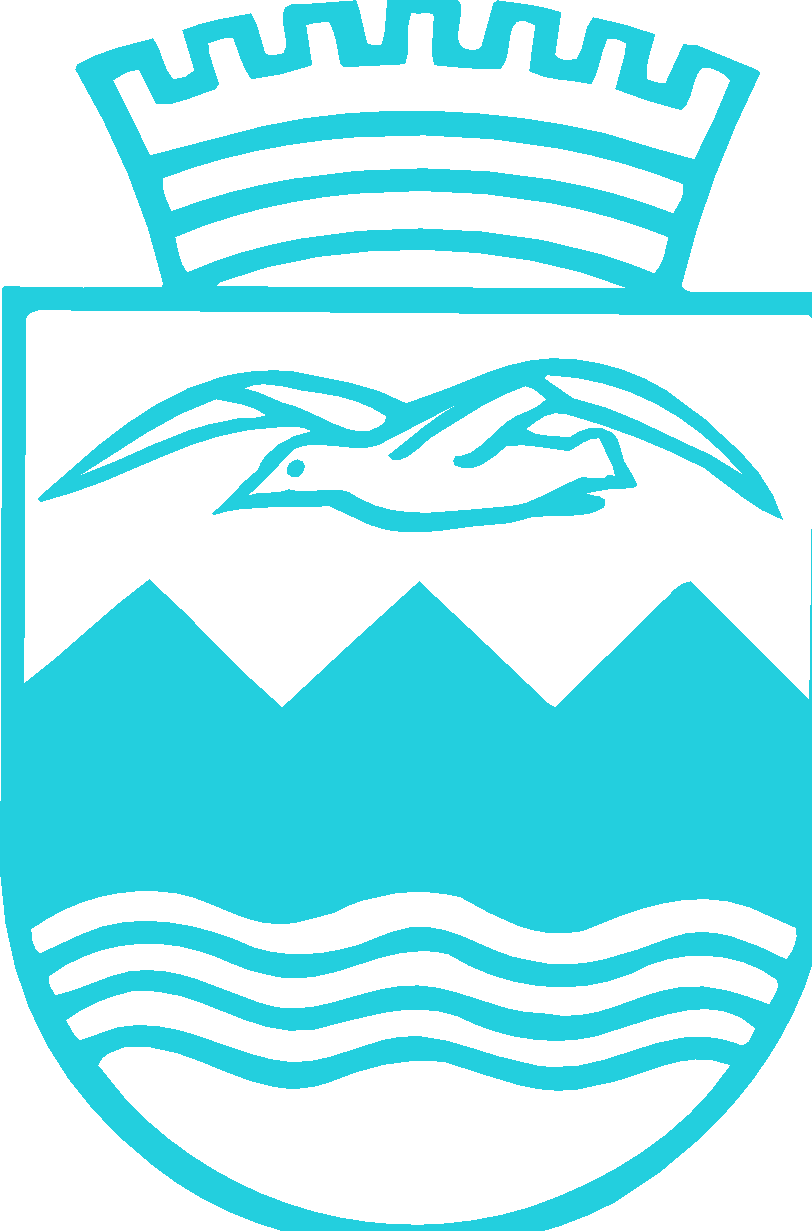 Veiledning?
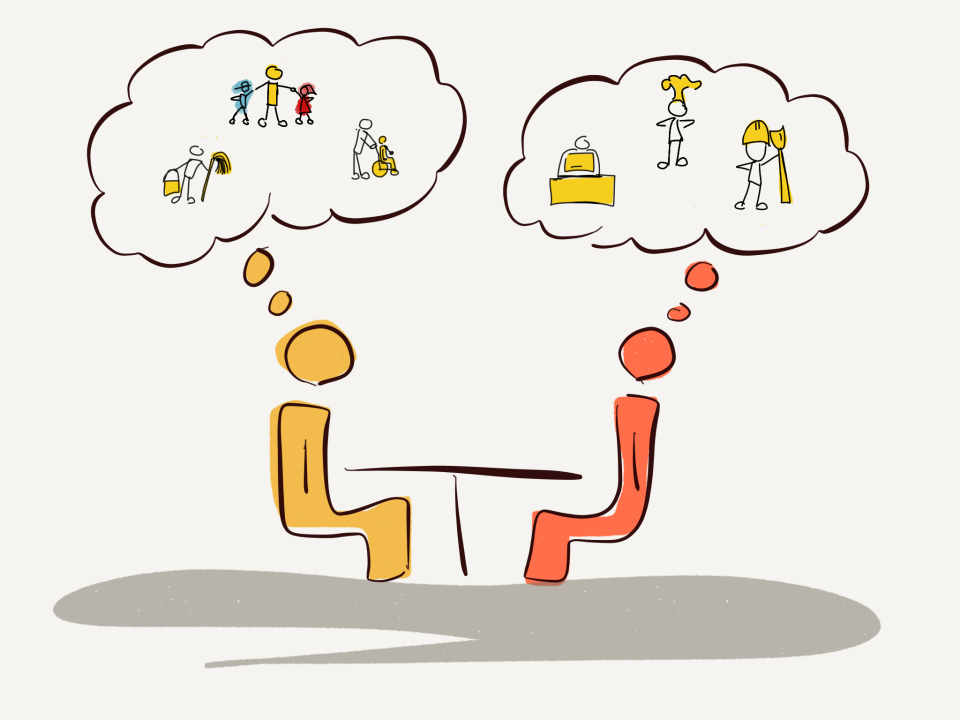 Elev i skuletida
Elev og foreldre i skuletida etter 1. februar.
Møte forberedt – nettsider og spørsmål
Epost adr  på  heimesida til skulen
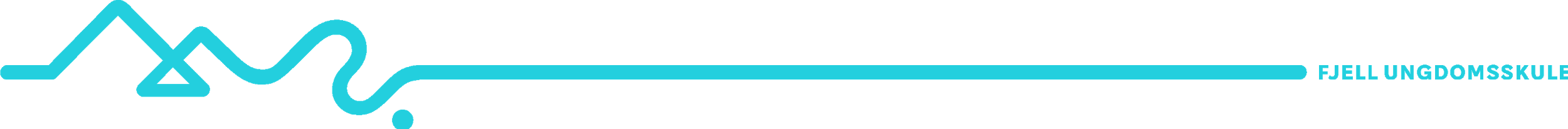 Lukke til!
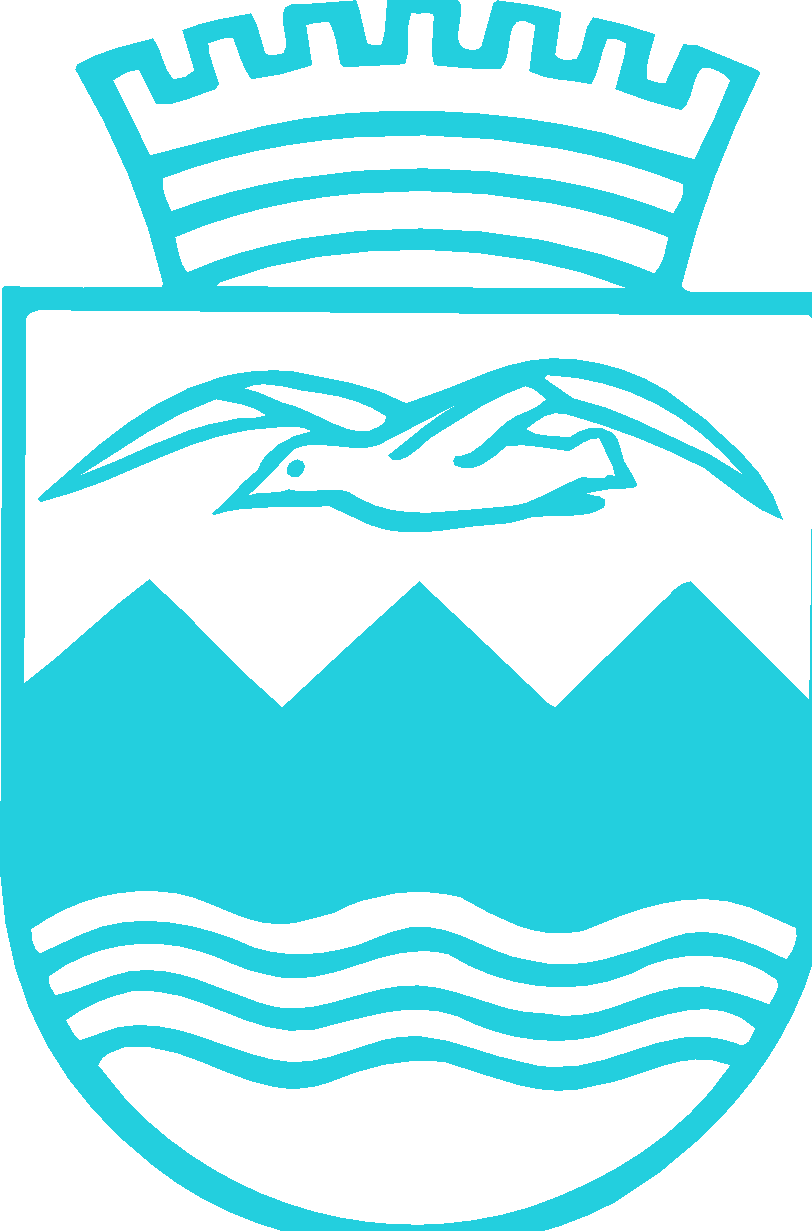